Linked Lists
Non-contiguous Memory Allocation
Recursion / Lecture 3
Franck Chauvel
axbit & NTNU
Ask questions on menti.com with the code  1727 7990
franck.chauvel@ntnu.no
Beyond Arrays?
Using Arrays

Contiguous memory fragment

Insertion/deletion are expensive

Require resizing at some point.
Linked List
Agenda
Sequence using Nodes
Singly Linked Lists
Doubly Linked Lists
Iteration
Theory: A Recursive Data Type
Recap
What Is a Linked-list?
@6754
@0033
john
head
Data Structure
Implement the Sequence ADT
Each item goes into its own record
Each record points to the next
0033
1234
Header
next
@1234
Laura
4567
class Node<T> {
	T item;
	Node<T> next;
}
next
class List<T> {
	Node<T> head;
}
@4567
Hilde
NULL
Space-efficiency
Linked list requires 
more memory than arrays

We need to store 
an extra pointer 
for each item
Creating a Linked List
Create an empty “list” record
Head “points” nowhere
@6754
NULL
Header
Access
@6754
@0033
john
head
0033
1234
Header
next
@1234
Laura
4567
next
@4567
Hilde
NULL
Insertion
Allocate a new node
Find the “previous” node
Set next of new node to the next of previous
Set next of previous to new node
List
First
Node N-1
/
New Node
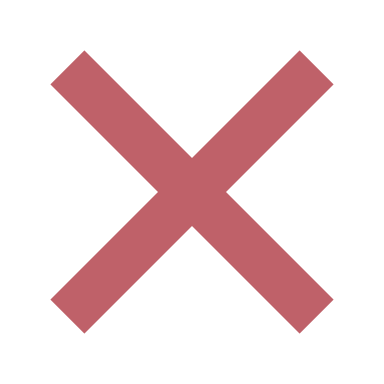 Node N
/
Insertion in Front
Allocate a new node
Set the list head to be the new node
List
First
New Node
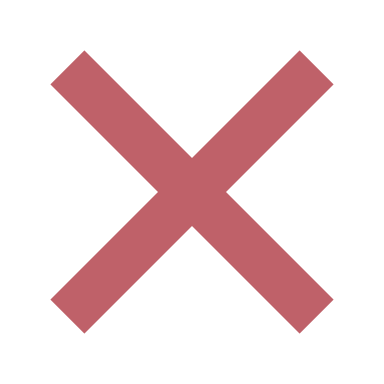 Node 1
/
Search
Plain old linear search 
Just like for arrays
int search(List* list, int value) {
  int index = -1;
  Node* current = list-> first;
  while (current != NULL) {
    index += 1;
    if (current->value == value) {
        return index;
    }
    current = current->next;
  }
  return -1;
}
Deletion
Find the “previous” node
Save a reference to the target
Set next of previous to be the next of the next of previous
Free target node
Node N-1
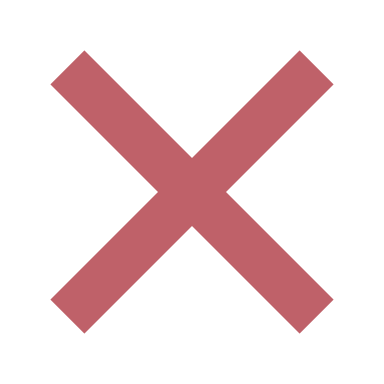 Node N
Node N+1
Deletion (in Front)
Save a reference to the target
Set head to be the next of the next of head
Free target node
List
first
Node 2
/
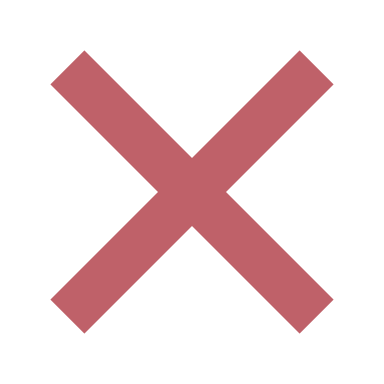 Node 1
“Doubly” Linked Lists
List
Each node points forward and backward
last
first
Node 1
/
n
Node 2
p
n
Node 3
p
/
Insertion
List
void 
insert(List* list, int value, int index) {
  Node* new_node = malloc(sizeof(Node));
  new_node->value = value;
  Node* previous = getNode(list, index-1);
  new_node->previous = previous;
  new_node->next = previous->next; 
  previous->next->previous = new_node;
  previous->next = new_node;
}
last
first
Node 1
/
n
Node 3
p
n
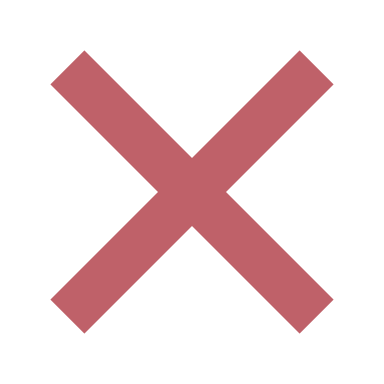 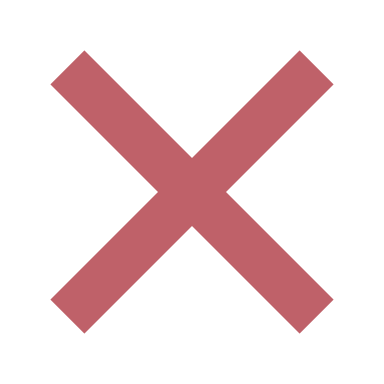 Node 2
p
/
Insertion (at the end)
void 
insert(List* list, int value, int index) {
  Node* new_node = malloc(sizeof(Node));
  new_node->value = value;
  Node* previous = get(list, index-1);
  new_node->previous = previous;
  new_node->next = previous->next;
  if (previous->next == NULL) {
    list->last = new_node;
    previous->next = new_node;
  } else {
    previous->next->previous = new_node;
    previous->next = new_node;
  }
}
List
last
first
Node 1
/
n
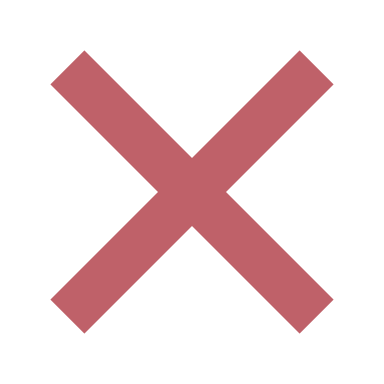 Node 2
p
n
Node 3
p
/
Insertion (in front)
void insert(List* list, int value, int index) {
  Node* new_node = malloc(sizeof(Node));
  new_node->value = value;
  if (list->first == NULL) {
      list->first = new_node;
      list->last = new_node;
  } else if (index == 0) {
      list->first->previous = new_node;
      new_node->next = list->first;
      list->first = new_node;
  } else {
    // Previous code
  }
}
List
last
first
Node 3
/
n
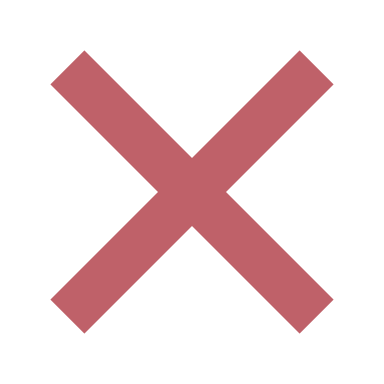 Node 1
p
n
Node 2
p
/
Iteration
void printAll(List list) {
   for(int i=1 ; i<=list.length() ; i++) {
      System.out.println(list.get(i));
   }
}
Iterator ADT
create(List, index): Iterator
next(): Iterator
hasNext(): boolean
insert(T item)
remove ()
Just a “pointer” to a node.
Structure of Iterator
@6754
@0033
john
head
0033
1234
Header
next
1234
@1234
Laura
4567
4567
Iterator pointing
at the 2nd node
class Iterator<T> {
	Node<T> previous;
	Node<T> current;
}
next
@4567
Hilde
NULL
A Recursive Data Type
typedef struct Node {
   int value;
   struct Node* next; 
} Node;
class List<T> {
   T item;
   List<T> next;
}
base case is when next == null
Using Recursion
class List<T> {
   T item;
   List<T> next;
      public T get(int index) {
      if (index < 1)
         throw new IllegalArgumentException("Invalid index.");
      if (index == 1) return item;
      if (next == null)
         throw new IllegalStateException("The list is empty!");
      return next.get(index - 1);
   }
}
Deletion
List
last
first
void delete(List* list, int index) {
    Node* target = get(list, index);
    target->previous->next = target->next;
    target->next->previous = target->previous;
    free(target);
}
Node 1
/
n
Node 2
p
n
Node 3
p
/
Deletion (at the end)
List
void delete(List* list, int index) {
    Node* target = get(list, index);
    if (target->next == NULL) {
      list->last = target->previous;
      target->previous->next = NULL;
    } else {
      target->previous->next = target->next;
      target->next->previous = target->previous;
    }
    free(target);
}
last
first
Node 1
/
n
Node 2
p
n
Node 3
p
/
Deletion (in front)
void delete(List* list, int index) {
  if (index == 0) {
    Node* target = list->first;
    if (target->next == NULL) {
      list->first = NULL;
      list->last = NULL;
    } else {
      list->first = target->next;
      target->next->previous = NULL;
    }
    free(target);
  } else {
    // Previous code    
  }
}
List
last
first
Node 1
/
n
Node 2
p
n
Node 3
p
/
Recap
Recursive data type
Sequence ADT
Item = Record
Chain of records
Take more space
extra pointer with every node
Use when
Many insertions/deletions
Possibility to use an iterator
Recap
Questions, Comments, or Ideas?
Franck Chauvel
axbit & NTNU
franck.chauvel@ntnu.no